FGAI4H-H-010-A03
Brasilia, 22-24 January 2020
Meeting H  TG-Dental Update
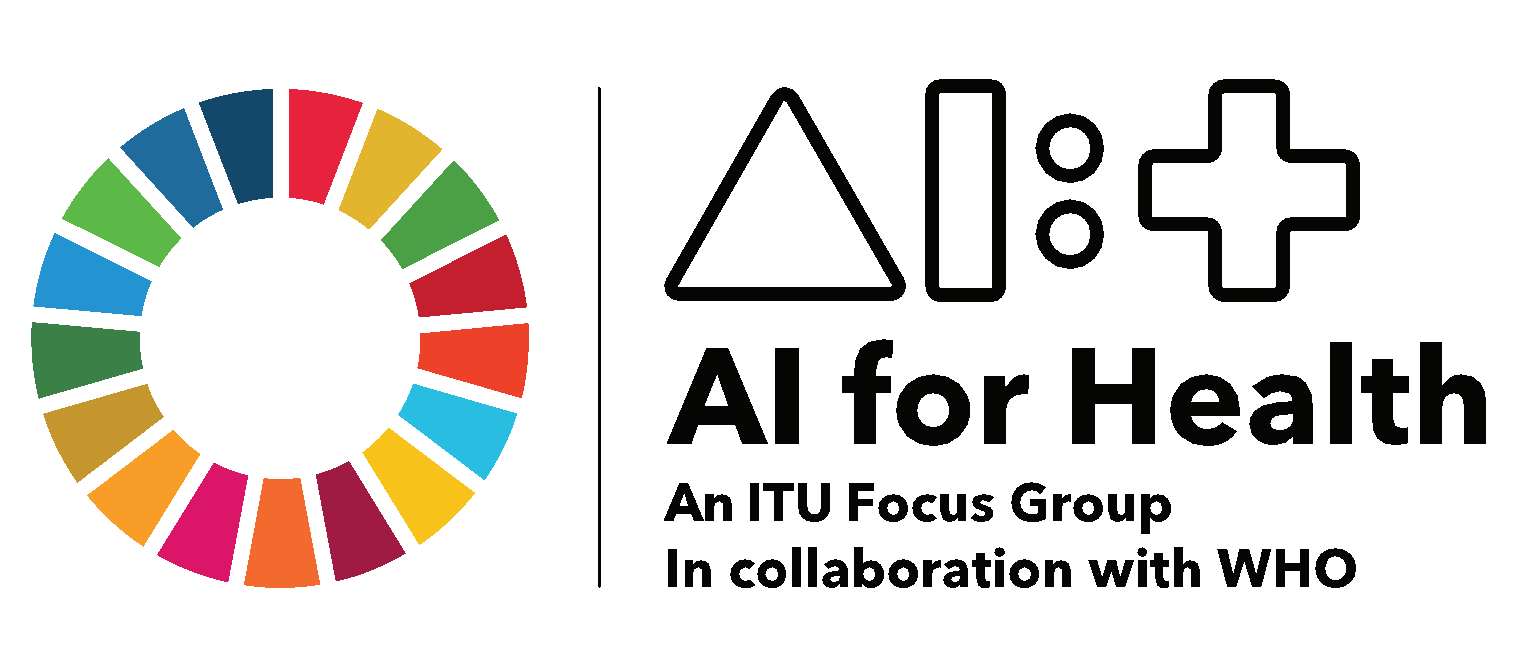 Brasilia, January 22-24, 2020
Falk Schwendicke, Joachim Krois
Background and Overview
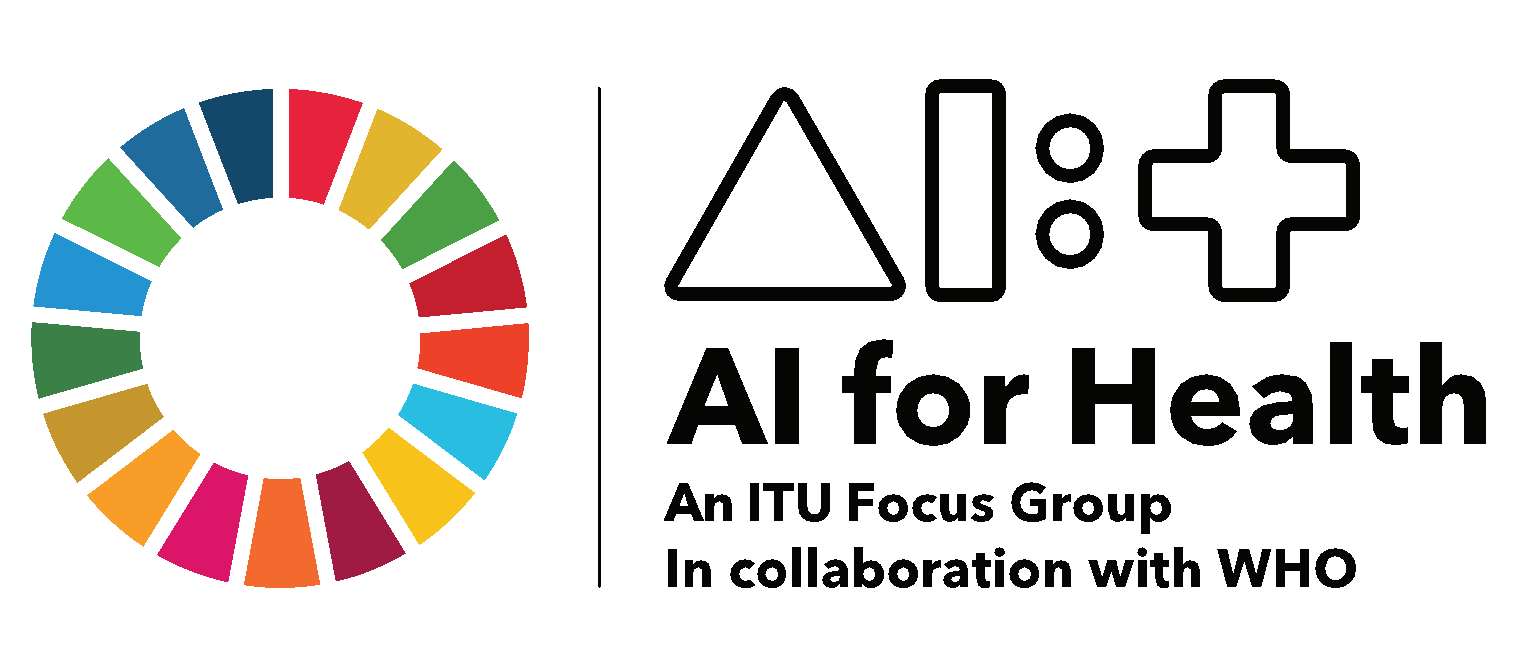 Relevance and impact
Unequal access to dental services
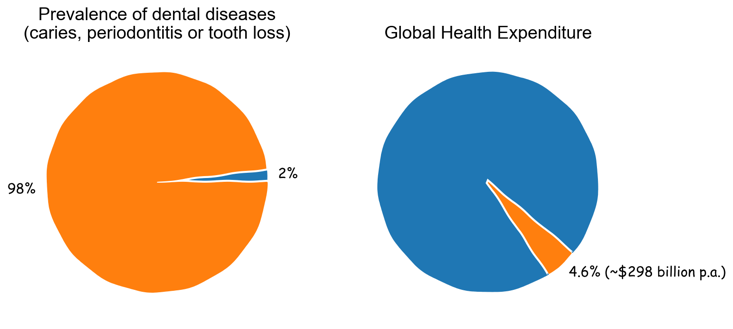 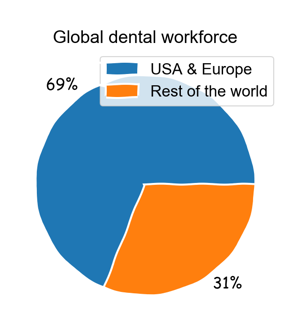 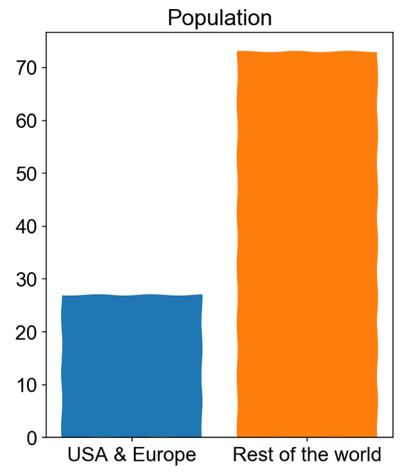 Background and Overview
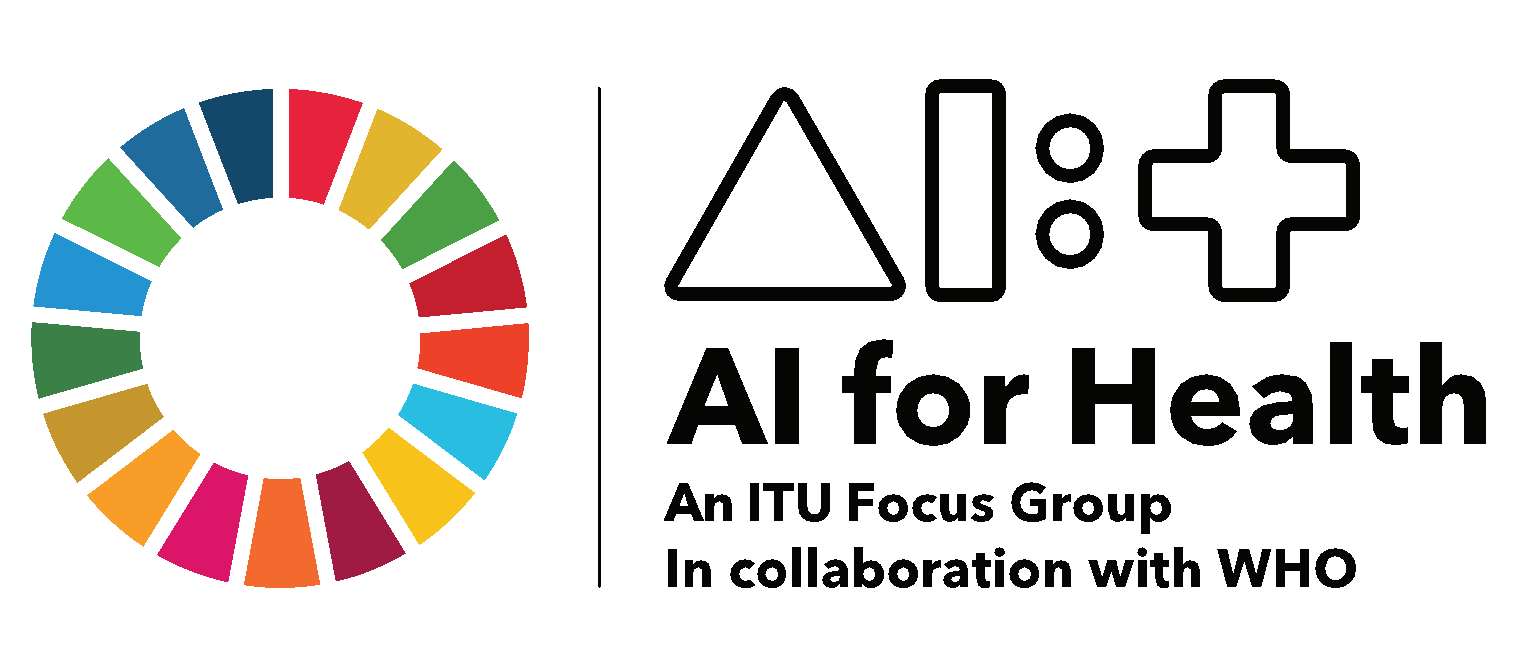 Data modalities
Imaging
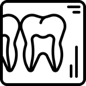 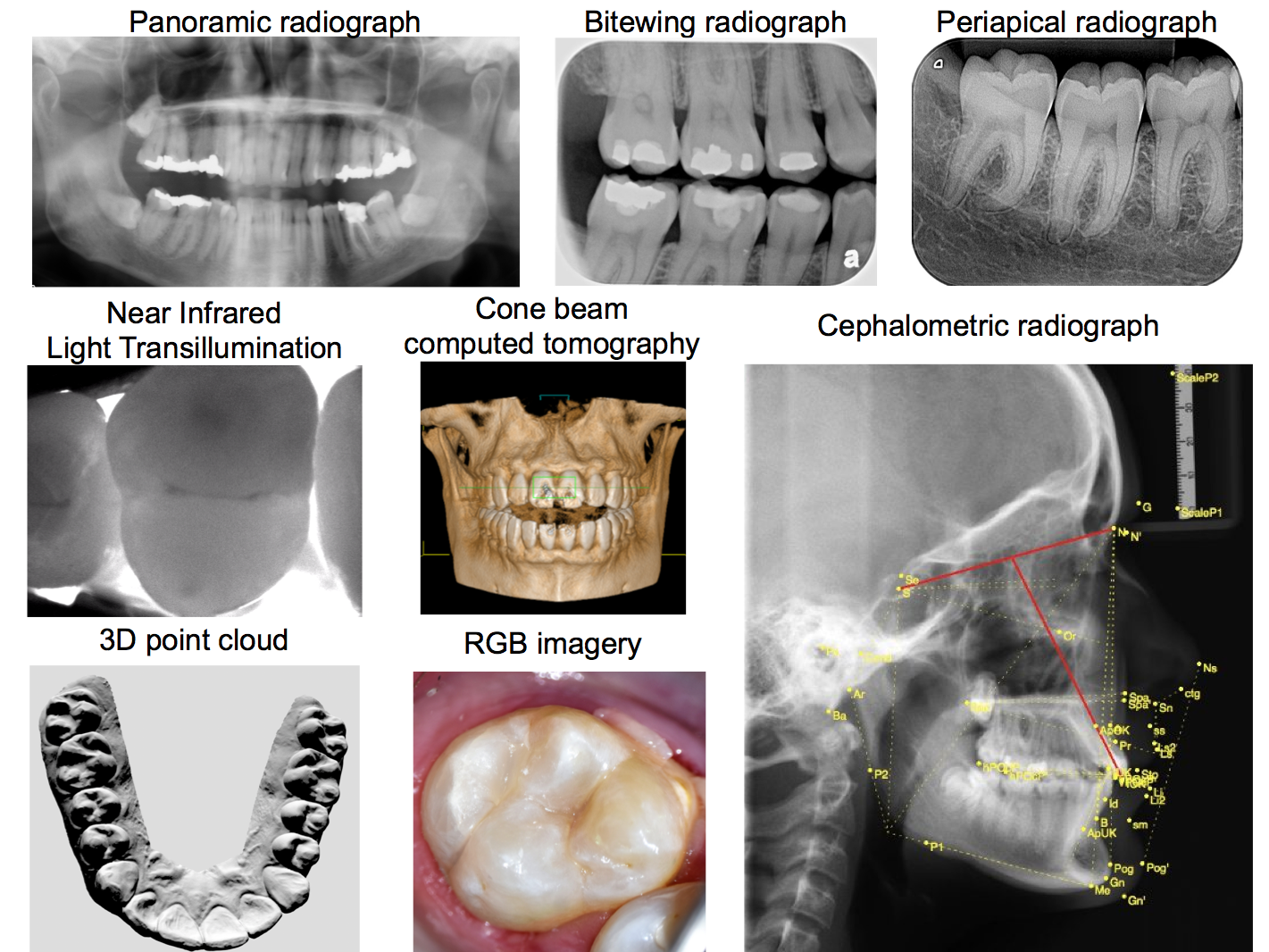 Dental history
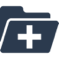 Clinical investigation
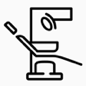 further physical or (bio)chemical or microbiological assessments
Background and Overview
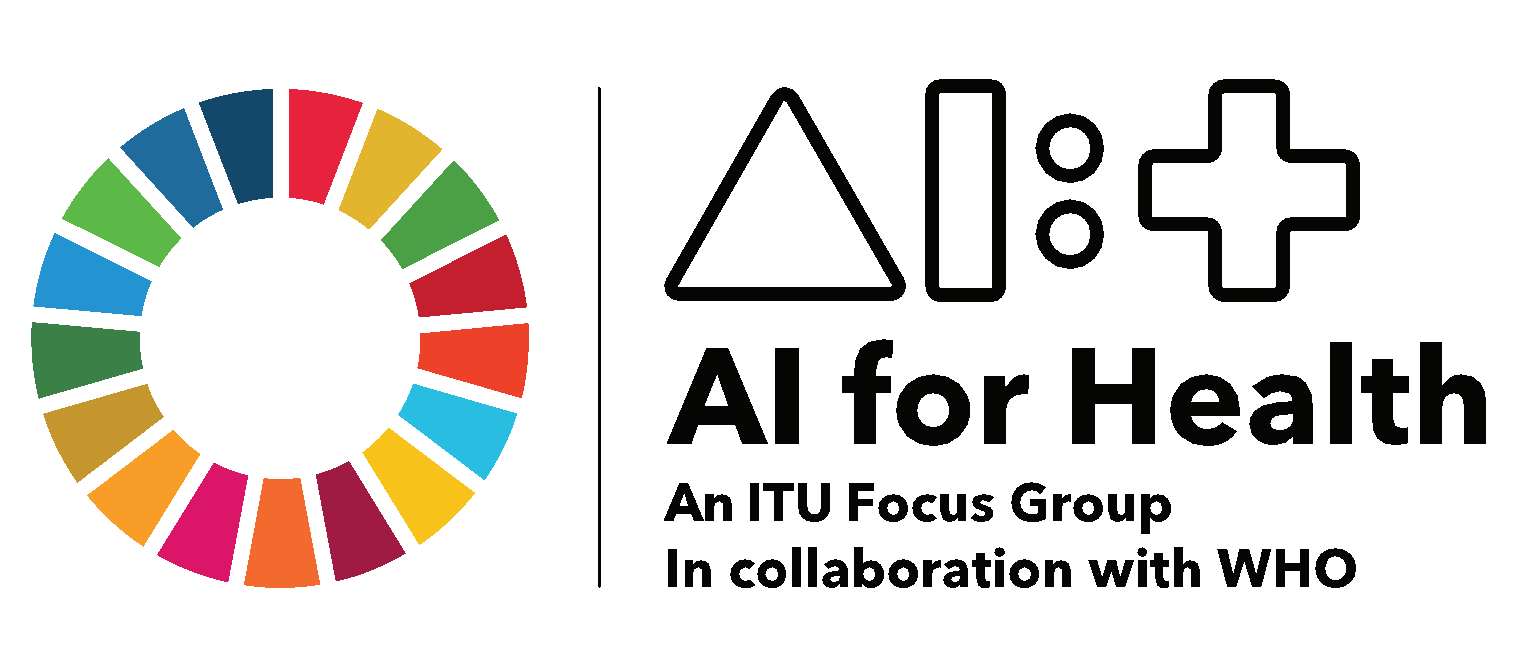 AI based diagnostics
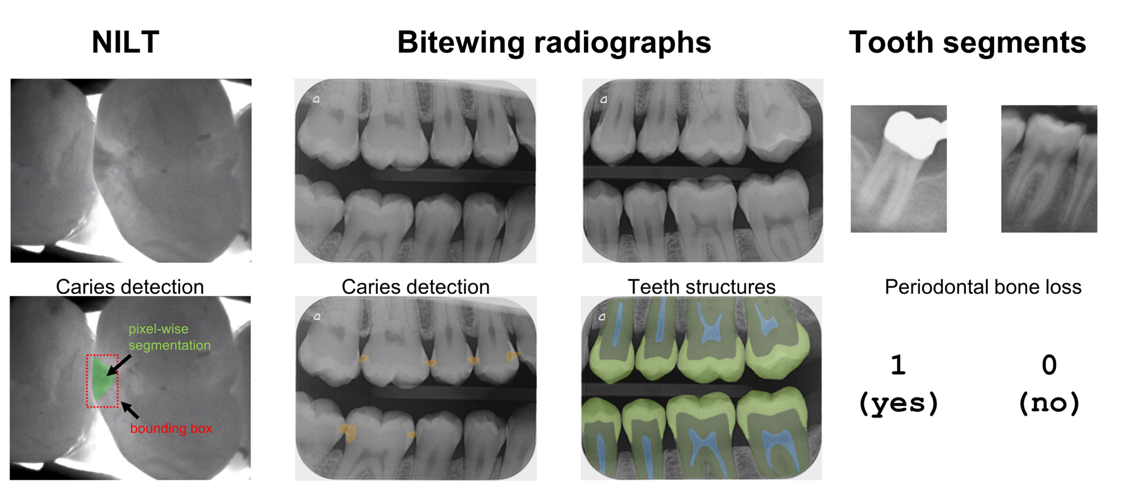 Publications
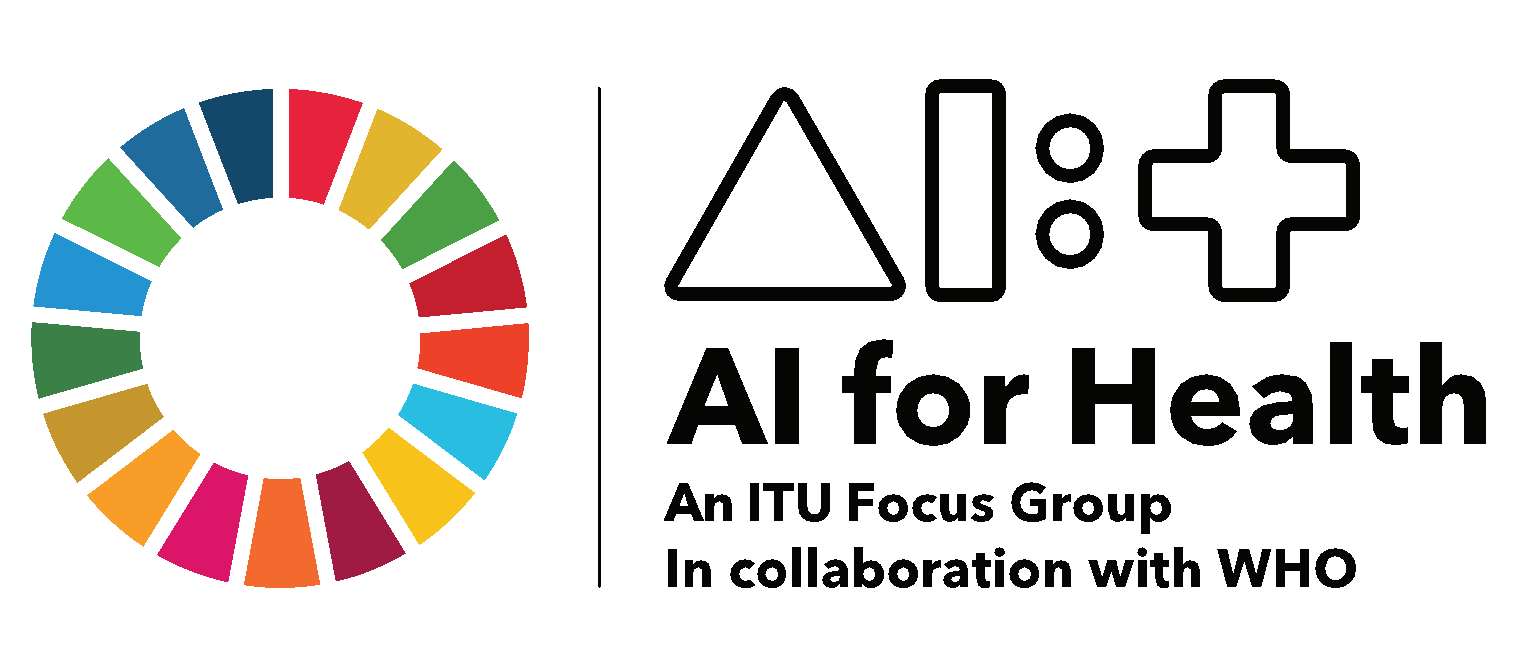 Ekert, T., Krois, J., Meinhold, L., Elhennawy, K., Emara, R., Golla, T., & Schwendicke, F. (2019). Deep Learning for the Radiographic Detection of Apical Lesions. Journal of endodontics, 45(7): 917-922. 
Krois, J., Ekert, T., Meinhold, L., Golla, T., Kharbot, B., Wittemeier, A., & Schwendicke, F. (2019). Deep Learning for the Radiographic Detection of periodontal Bone Loss. Scientific reports, 9(1), 8495. 
Schwendicke, F., Golla, T., Dreher, M. & Krois, J. (2019). Convolutional neural networks for dental image diagnostics: A scoping review. Journal of dentistry, 91, 103226. 
Schwendicke, F., Elhennawy, K., Paris, S., Friebertshäuser, P., & Krois, J. (2019) Deep Learning for Caries Lesion Detection in Near-Infrared Light Transillumination Images: A Pilot Study. Journal of dentistry, https://doi.org/10.1016/j.jdent.2019.103260. 
Schwendicke, F., Samek, W. & Krois, J. (submitted) Artificial Intelligence in Dentistry: Chances and Challenges. Journal of Dental Research.
AIDM - Artificial Intelligence in Dental MedicineEstablished since November 08, 20191st elected president: Prof. Dr. Falk Schwendicke
Networking and communication
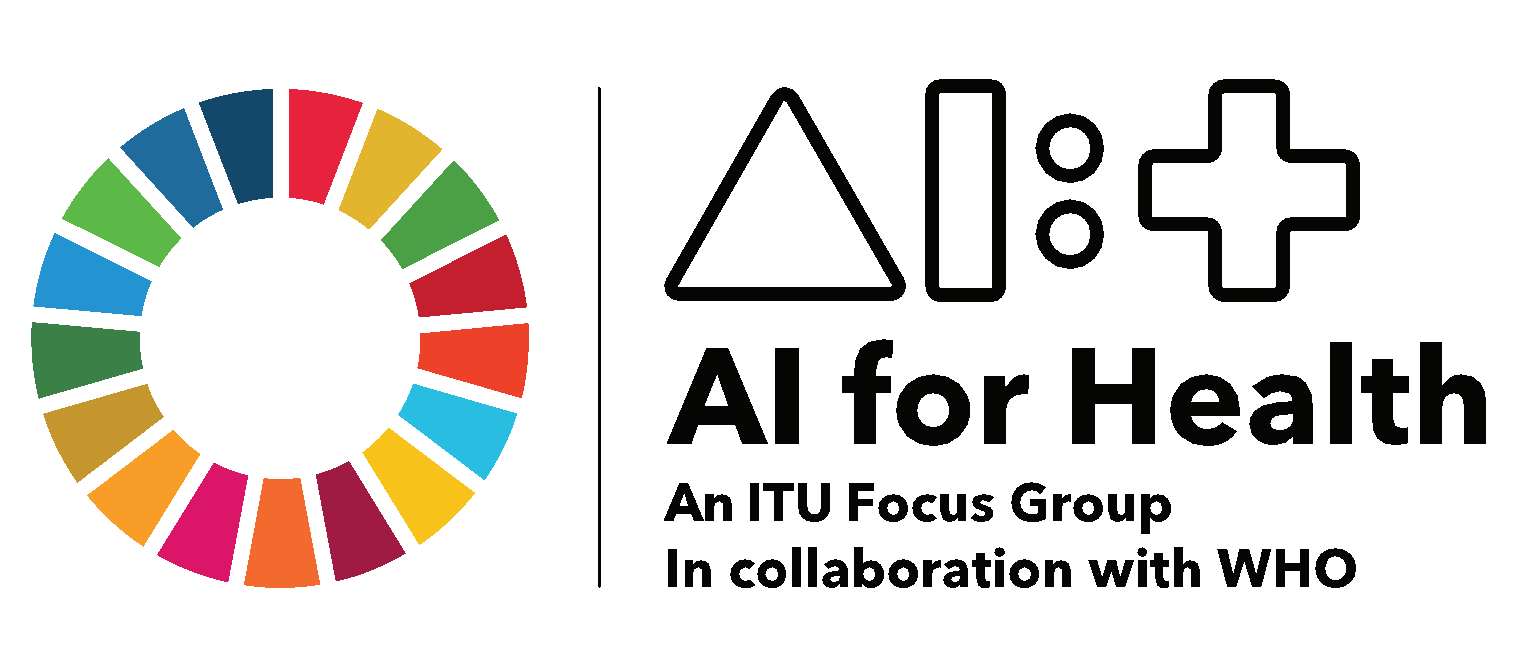 Conferences with focus on Dentistry 201910 talks, poster presentations or symposia
IADR Washington, March 17-22, 2020Symposium: Artificial Intelligence (AI) in Dentistry: From Caries Diagnostic to Beyond
DZT, November 13-14, 2020Keynote: (working title) AI in Dentistry: The future is ahead of us -  Let’s give it a try!
Activities since Meeting G
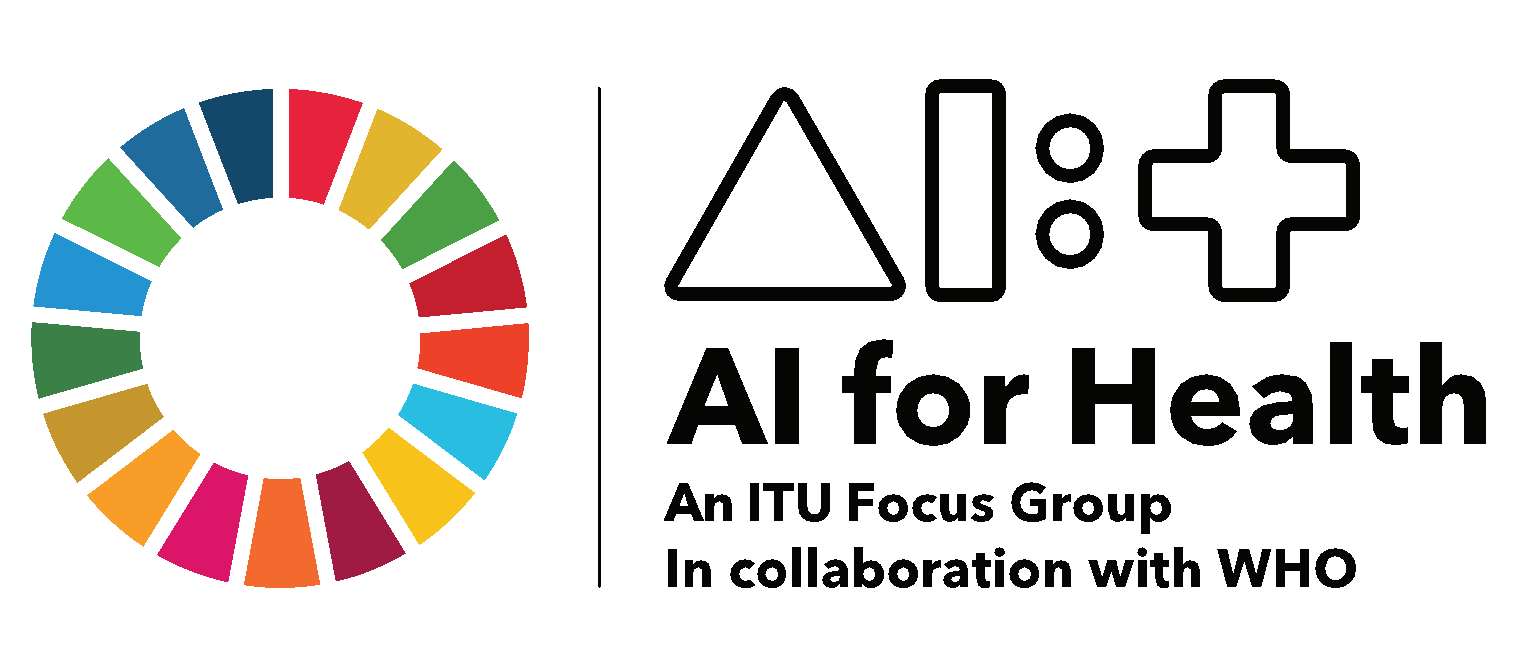 Newly established TG-Dental

Experienced the onboarding process

Drafting CfTGP

Drafting TDD
TDD – Topic description document
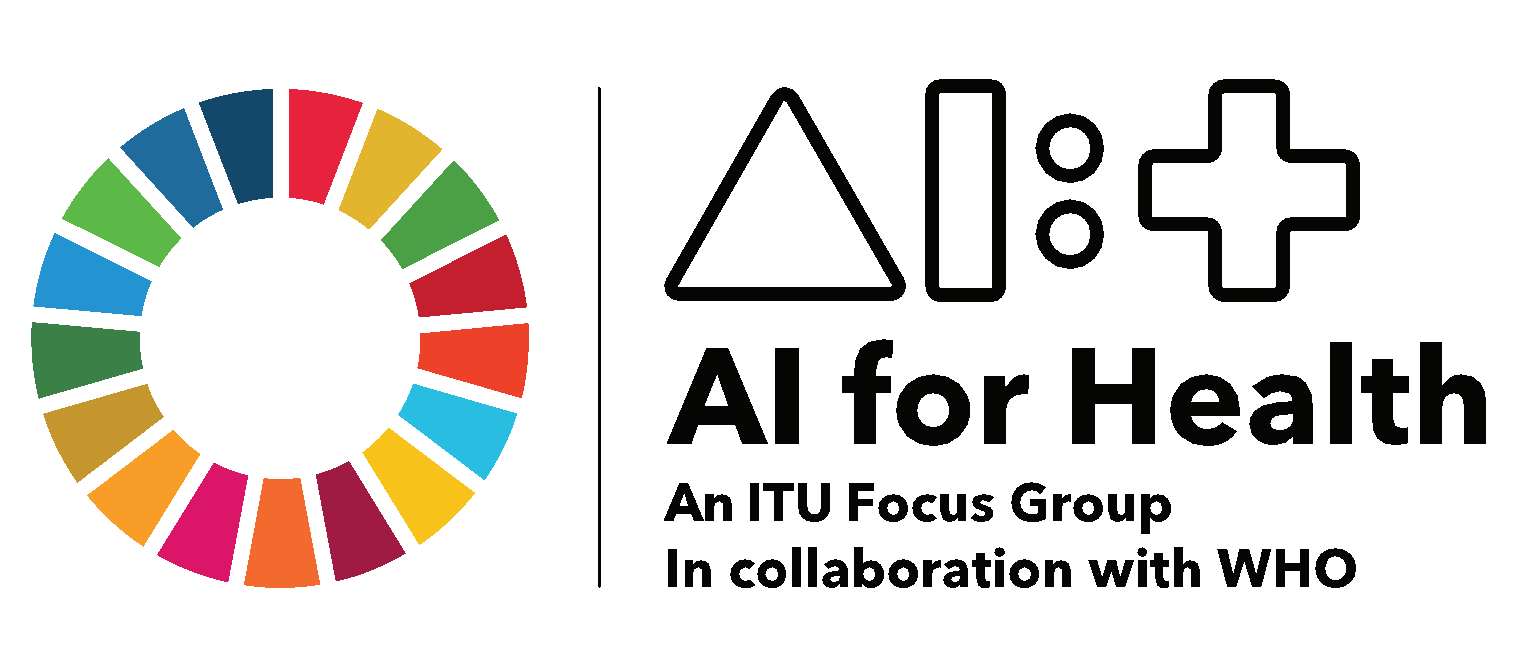 We focused on the following document sections…
1 Introduction 
1.2.2 Relevance
1.2.3 Impact
1.4.1 Existing work
3. Method
3.1.1 Anatomical structures
3.1.2 Pathologies
3.2.2 Data sets and format
3.3 AI Output Data Structure
3.5.1 Metrics
… tbc
Outputs
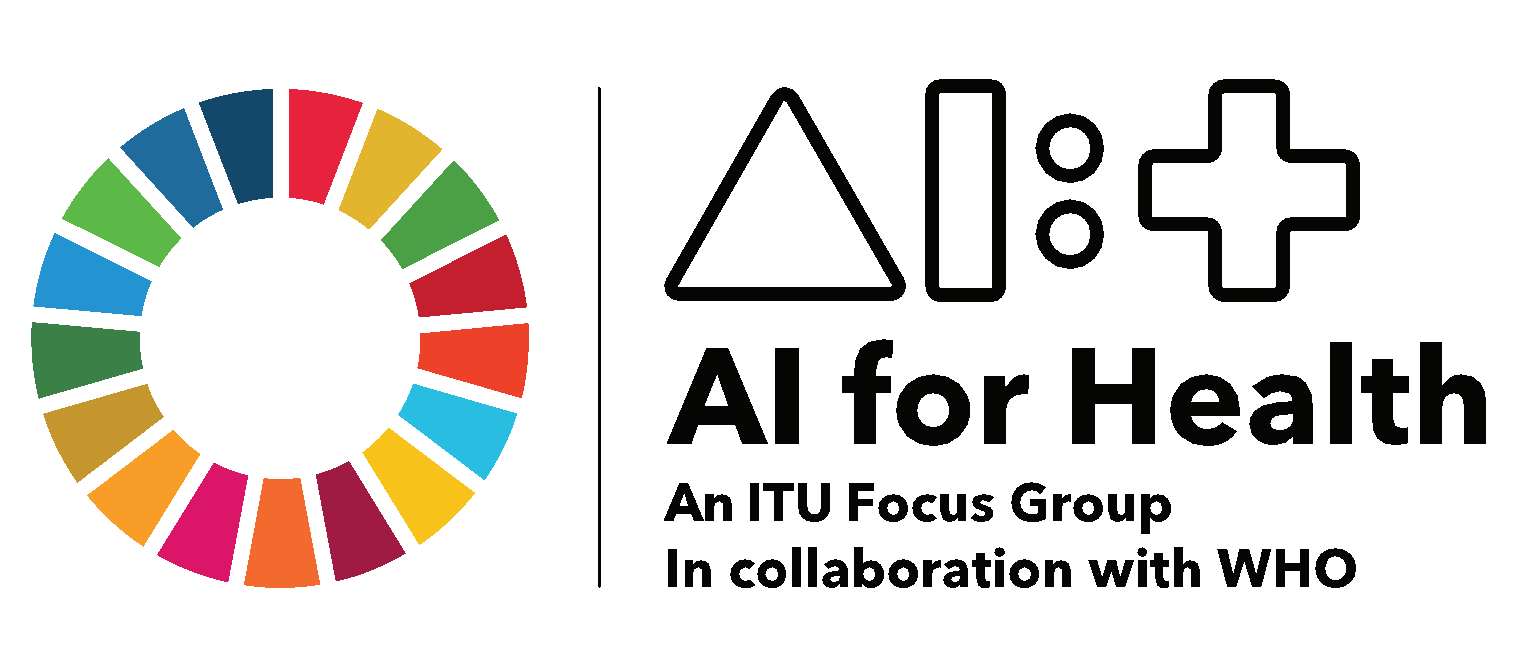 TDD – Topic description document (FG-AI4H-H-010-A01)https://extranet.itu.int/sites/itu-t/focusgroups/ai4h/docs/FGAI4H-H-010-A01.docx

Call for Topic Group Participation “Dental Diagnostics and Digital Dentistry”  (FG-AI4H-H-010-A02)https://extranet.itu.int/sites/itu-t/focusgroups/ai4h/docs/FGAI4H-H-010-A02.docx
Next steps
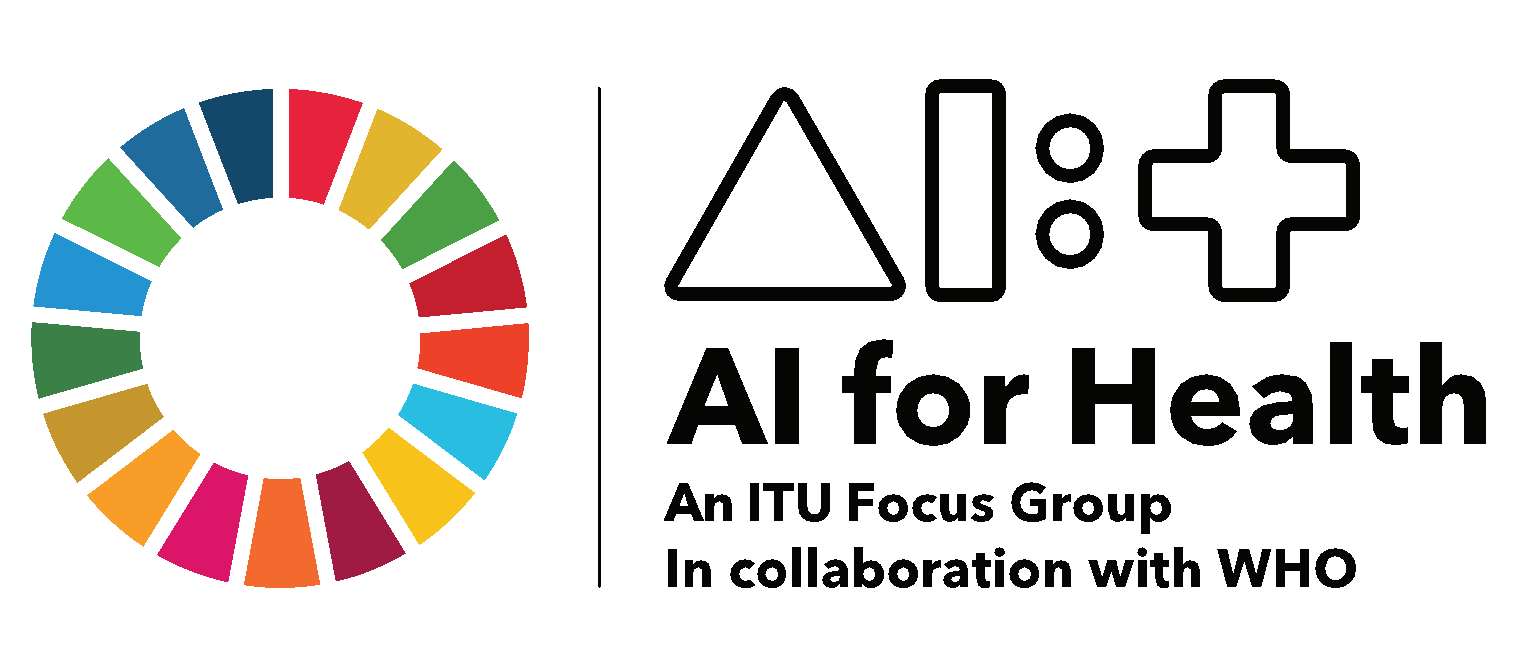 Contact other academic groups in dentistry to join the TG 
ML/DL focused 
Ethics
Public Health
Economics
Further advance and discuss the TDD draft
Thank you!
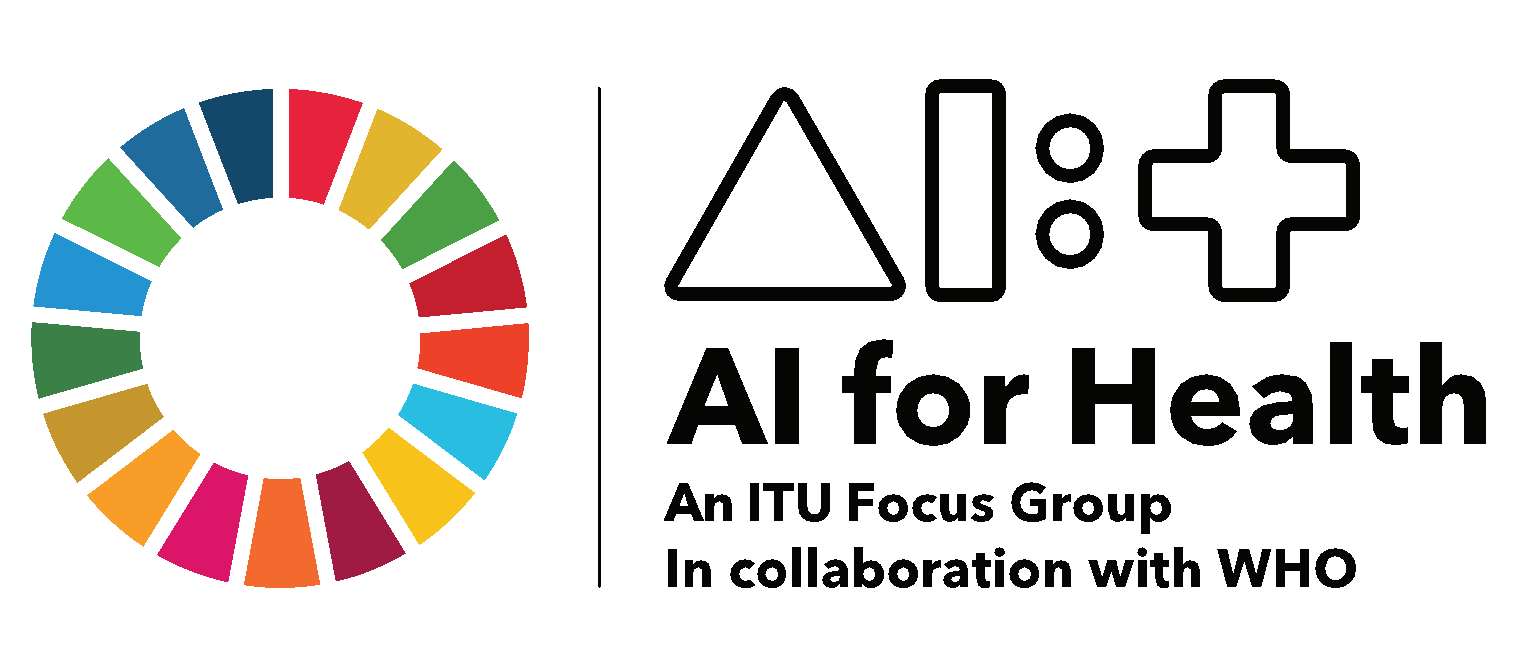